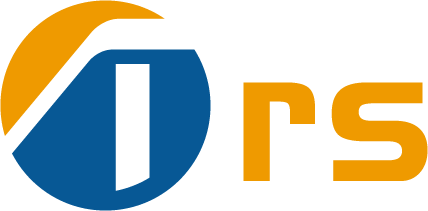 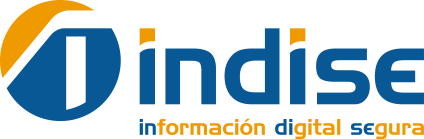 InDiSe RS Solution
Firma de Recibos de Sueldo y
Gestión de Documentos Laborales
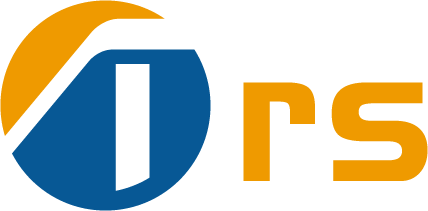 InDiSe RS Solution
Base de 
Firmantes
INTERFASE
SISTEMA DE FIRMA
SISTEMA DE SUELDO
SINCRONIZACIÓN
Liquidación
de Sueldos
(cualquier proveedor)
Novedades
PROCESO DE VALIDACIÓN
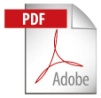 Base de 
Empleados
Documentos
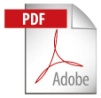 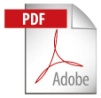 C
E
Firma Digital
Empresa
Ambiente Desktop
Ambiente Web
Consultas de
Empresa y
Empleados
Firma Electrónica
Empleado
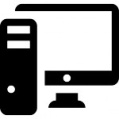 Repositorio Físico